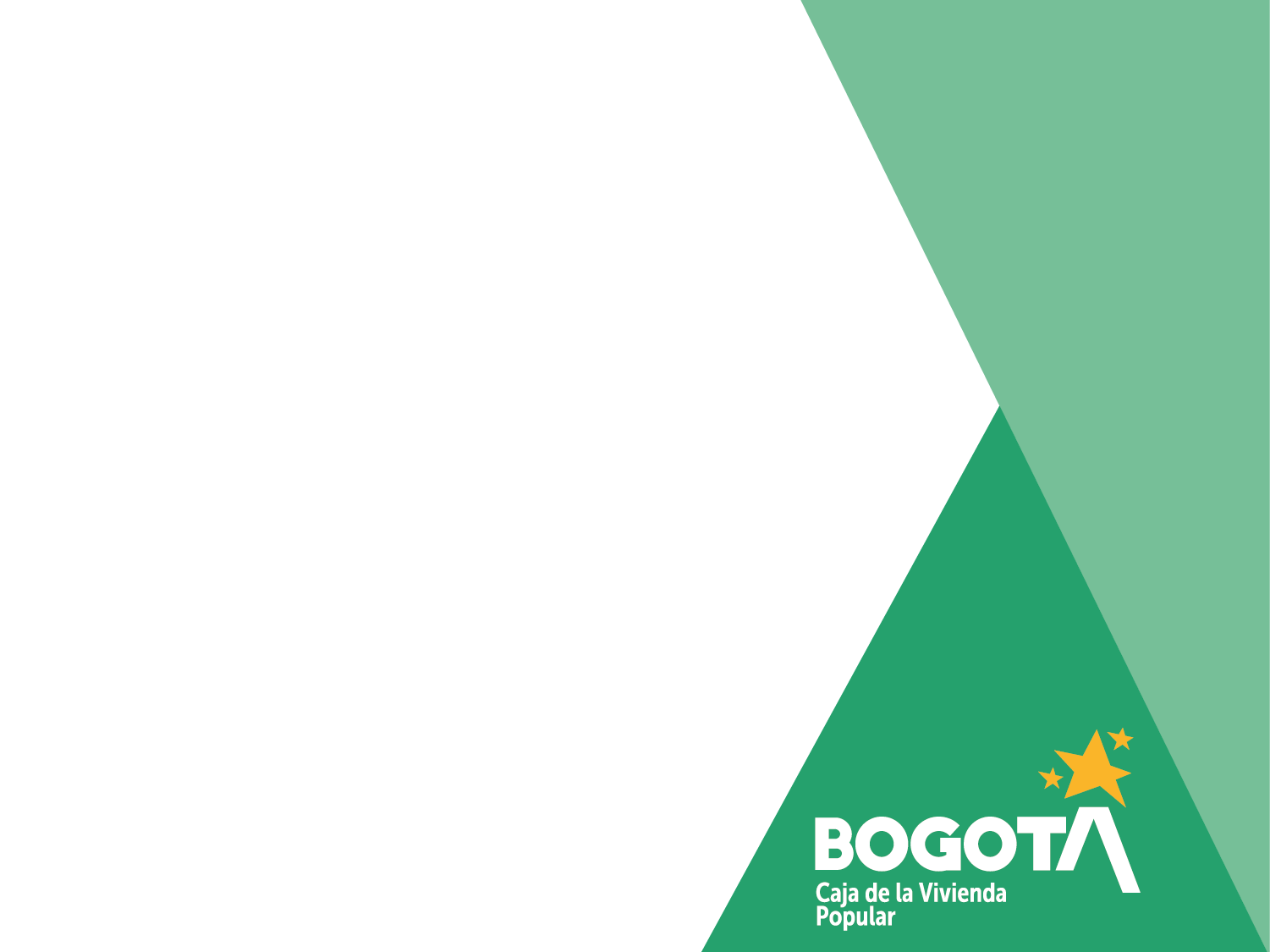 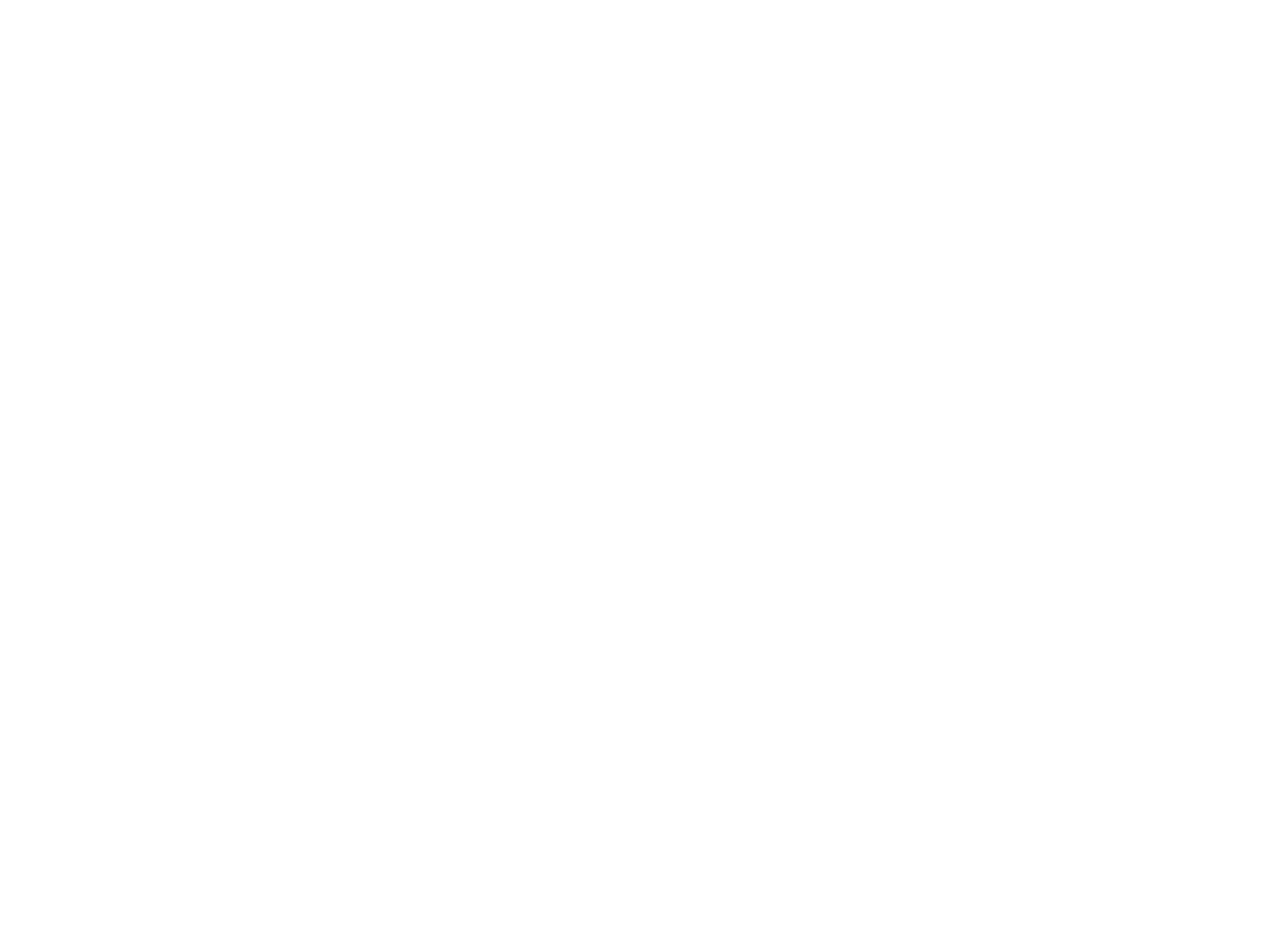 POLÍTICA PÚBLICA LGBTI
DIVERSIDAD SEXUAL




MICHEL ORTIZ ACEVEDO
PSICÓLOGO-ESPECIALISTA EN INTERVENCIÓN Y GERENCIA SOCIAL
POLÍTICA PÚBLICA LGBTI
CONTENIDO
Marco constitucional normativo a nivel nacional de la política pública LGBTI.
Sexo
Género
Orientación sexual
Identidad de género
MARCO CONSTITUCIONAL NORMATIVO A NIVEL NACIONAL DE LA POLÍTICA PÚBLICA LGBTI
DECRETO 2893
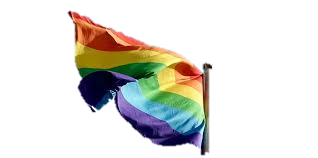 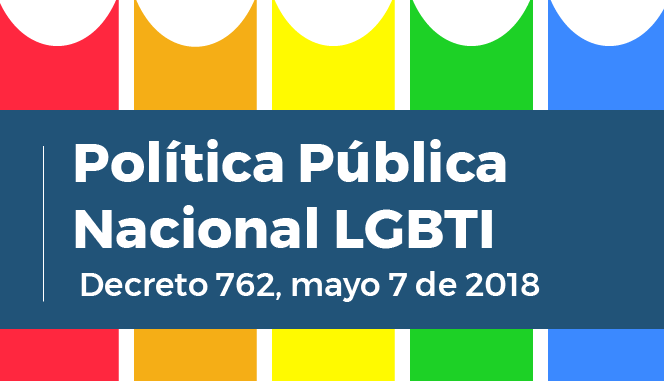 SECTORES LGBTI
CONSTITUCIÓN POLÍTICA
ARTÍCULOS 1, 5, 13, 16, 70.
Sentencia C-075/07
Sentencia C-811/07
Sentencia C-336/08
CONGRESO
POLÍTICA PÚBLICA
PLAN NACIONAL DE DESARROLLO
MINISTERIO DEL INTERIOR
CORTE CONSTITUCIONAL
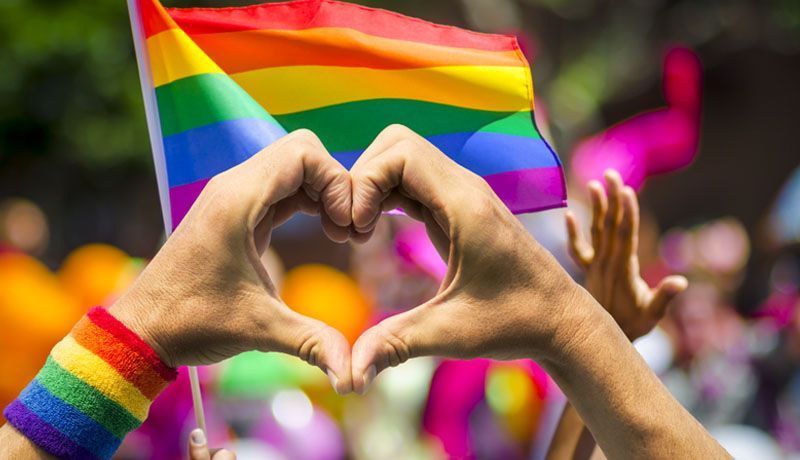 OBJETIVOS Y ESTRATEGIAS PND
OBJETIVOS Y ESTRATEGIAS PLAN NACIONAL DE DESARROLLO 2018-2022 SECTORES LGBTI
Dentro de las apuestas establecidas por el Plan Nacional de Desarrollo 2018-2022 “Pacto por Colombia, Pacto por la Paz”, se estableció como objetivo:

“Promover acciones para superar las distintas formas de discriminación que sufren diferentes grupos poblacionales como las personas LGBTI, los miembros de los grupos religiosos, los grupos con características étnico-raciales o las personas con discapacidad.
POLÍTICA PÚBLICA LGBTI
DECRETO 762 DE 2018
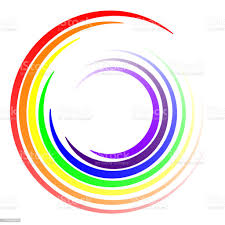 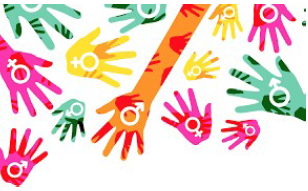 OBJETIVOS DE LA POLÍTICA PÚBLICA LGBTI
Promover una cultura ciudadana
basada en el reconocimiento, la
garantía y la restitución del derecho a una vida libre de violencias
y de discriminación por identidad
de género y orientación sexual.
Consolidar desarrollos institucionales para el reconocimiento, la garantía y la restitución de los derechos de las personas de los sectores LGBTI.
Generar capacidades en las organizaciones y personas de los
sectores LGBTI para una efectiva representación de sus intereses como colectivo en los espacios de decisión de la ciudad.
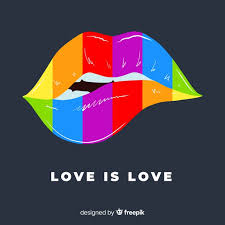 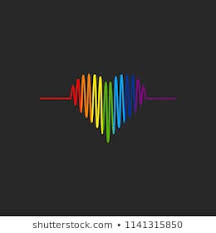 La creación y puesta en funcionamiento de una Casa Refugio para la recepción y atención de personas víctimas de la violencia intrafamiliar de los sectores LGBTI.
Promover el empoderamiento social y político de las personas de los sectores LGBTI, mediante la creación de un centro comunitario distrital LGBTI y su estrategia territorial.
`DIVERSIDAD SEXUAL
Son todas las características físicas y biológicas (órganos, hormonas, cromosomas), que definen a los seres vivos (personas, animales o plantas), como “hembras” o “machos”
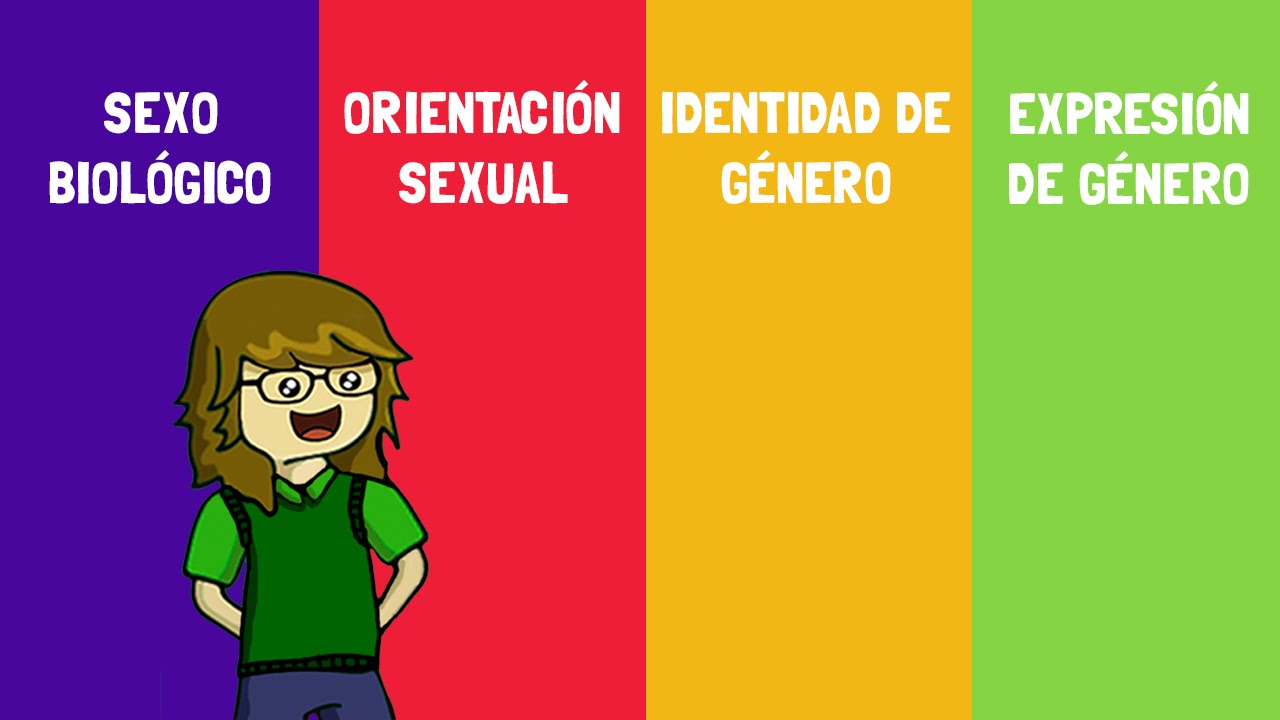 SEXO
ATRIBUTOS
INTERSEXUAL
HOMBRE
MUJER
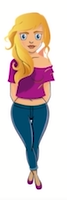 SEXO BIOLÓGICO: Hembras.
GENITALES: Vagina/ Senos
HORMONAS: Estrógenos
CROMOSOMAS: XX.
SEXO BIOLÓGICO: Hembras y Machos
GENITALES: Vagina/ Pene
HORMONAS: Estrógenos/ Testosteronas
CROMOSOMAS: XX para mujeres / XY para hombres.
SEXO BIOLÓGICO: Machos
GENITALES: Pene/ Testículos
HORMONAS: Testosteronas
CROMOSOMAS: XY.
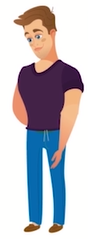 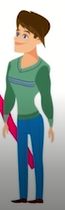 GÉNERO
GÉNERO					          Masculino/ 							          Femenino
AGÉNERO/ GENDERQUEERS
NO BINARIO
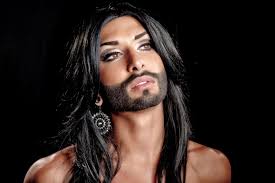 AGÉNERO
BIGÉNERO
Personas que no se identifican con ningún género binario y que están fuera de la cisnormatividad, es decir, que su género sería nulo.
Personas que se sienten como hombres y como mujeres al mismo tiempo.
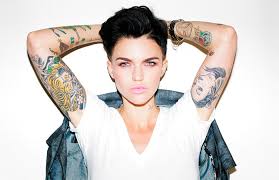 EXPRESIÓN DEL GÉNERO
Es la forma en que manifestamos nuestro género mediante nuestro comportamiento y nuestra apariencia. ... La expresión de género de una persona no siempre está vinculada con su sexo biológico, su identidad de género o su orientación sexual.
DRAG KING
DRAG QUEEN
ORIENTACIÓN SEXUAL
Corresponde a la atracción sexual, emocional o afectiva por el mismo sexo, por el sexo contrario o por los dos sexos.
Homosexual
Heterosexual
Asexual
Sienten atracción sexual, emocional    
y/o afectiva Por el   
Sexo opuesto.
Pansexual
Sienten atracción sexual, emocional    
y/o afectiva Por el   
mismo sexo.
No sienten atracción sexual, ni emocional ni afectiva por ninguna persona.
Atracción hacia sexual, emocional y/o afectiva hacia otras personas independiente de su sexo e identidad de género.
Bisexual
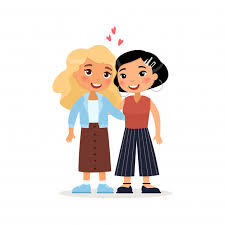 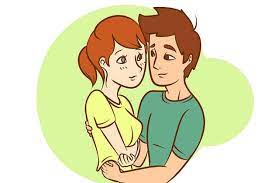 Sienten atracción sexual, emocional    
y/o afectiva Por los dos sexos.
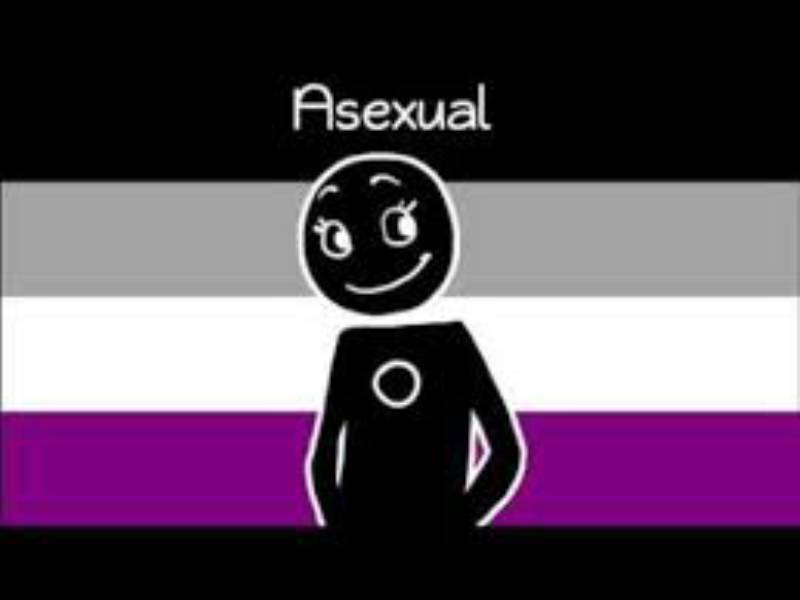 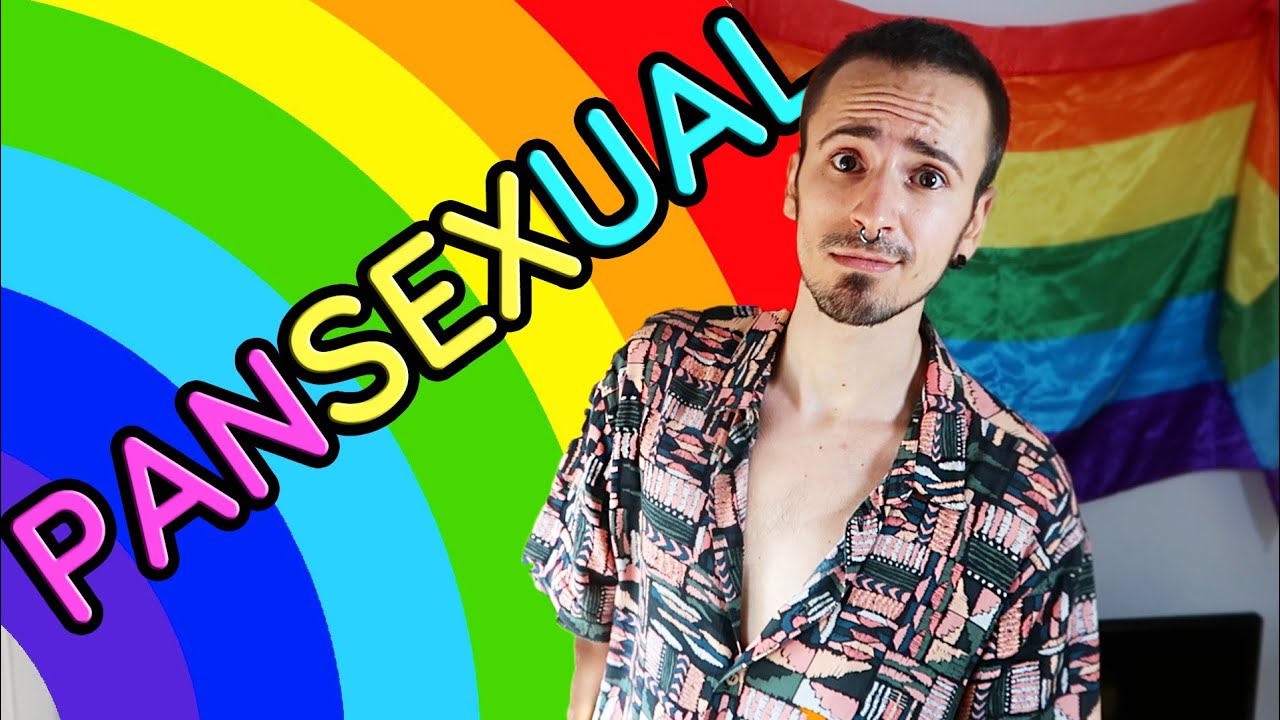 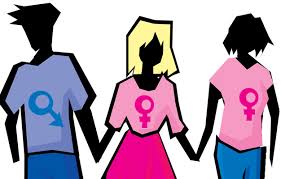 IDENTIDAD DE GÉNERO
Responde a la pregunta: ¿Cómo te identificas?. Construcción cultural alrededor del sexo biológico, masculino o femenino. La identidad de género no determina la orientación sexual.







TRANSGÉNERO: persona que se ubica o transita entre lo masculino y lo femenino. Esta categoría integra a las llamadas personas transformistas, travestis, transexuales, entre otras.
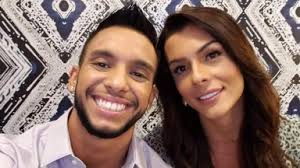 IDENTIDAD DE GÉNERO
TRAVESTI: Persona que hace uso de prendas y reproduce roles y ademanes asociados al género opuesto al que se le asignó socialmente, de una manera permanente.
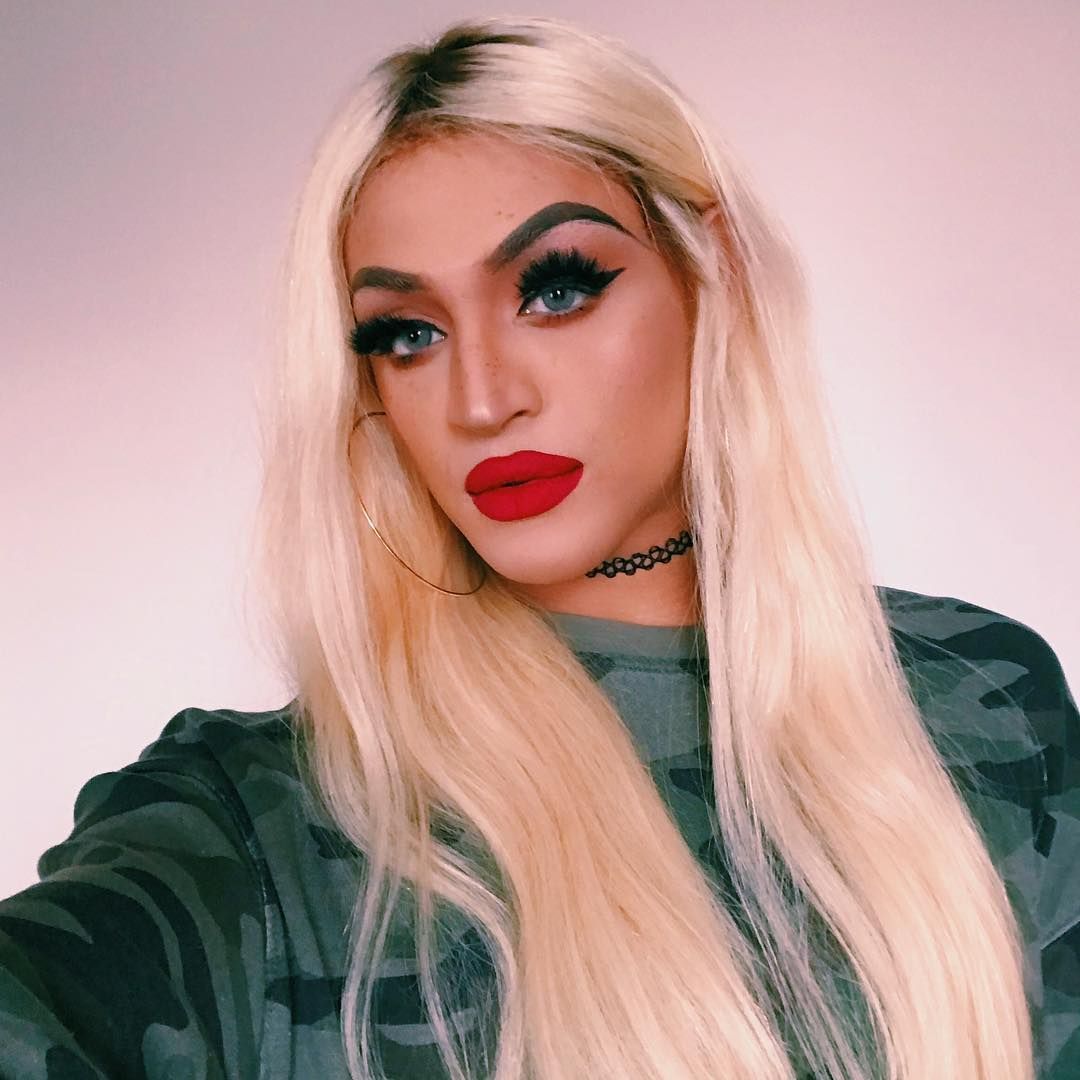 IDENTIDAD DE GÉNERO
TRANSEXUAL: Persona que asume un género que no corresponde al que se le asignó socialmente, no hay apropiación de la genitalidad con la que nace y generalmente pueden devenir o devienen en procesos de reasignación sexual parciales o totales.
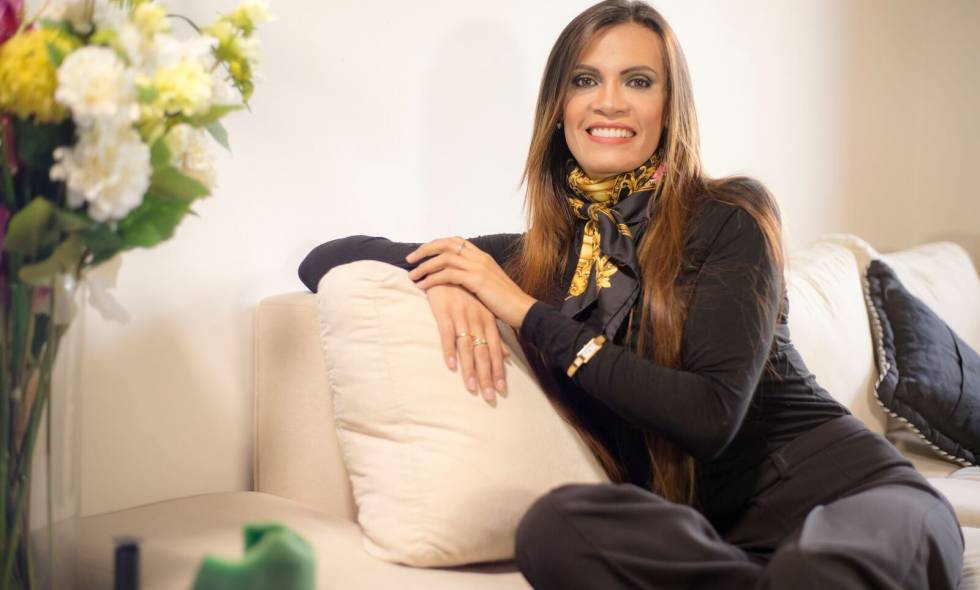 IDENTIDAD DE GÉNERO
TRANSFORMISTA: Personas que asumen de forma esporádica y en situaciones específicas vestimentas, ademanes y roles tanto masculinos como femeninos en el ámbito de lo social, cultural o político.
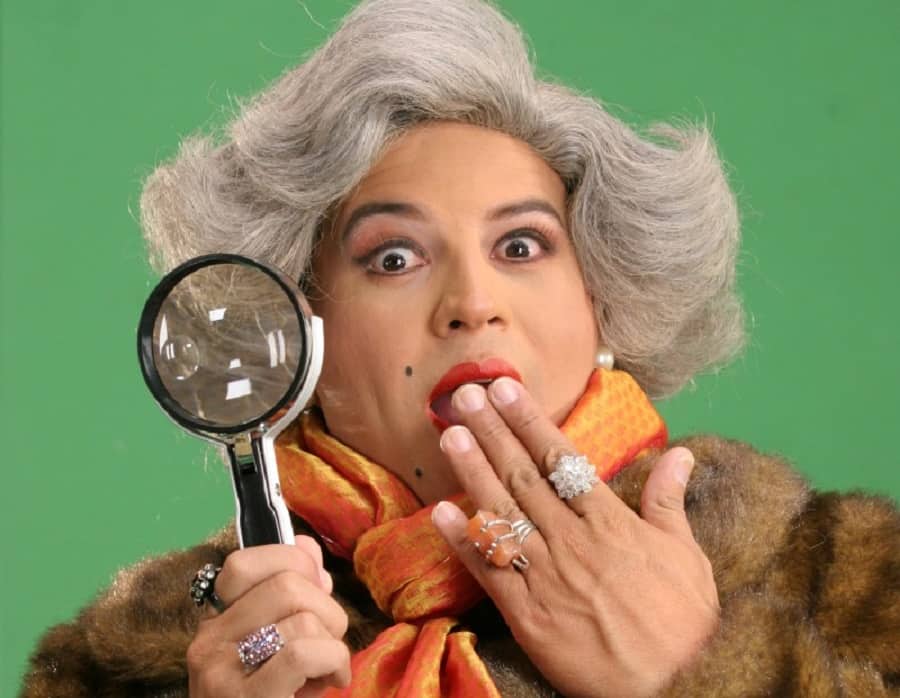 IDENTIDAD DE GÉNERO
CISEXUAL/CISGÉNERO: Persona cuyo sexo asignado en el momento de su nacimiento corresponde con el sexo que se identifica a través de su género.
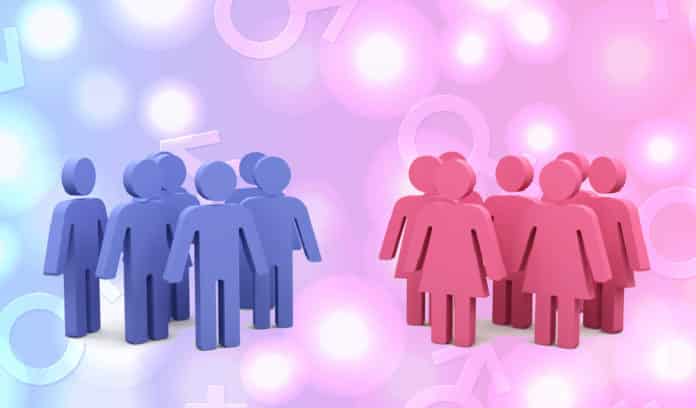 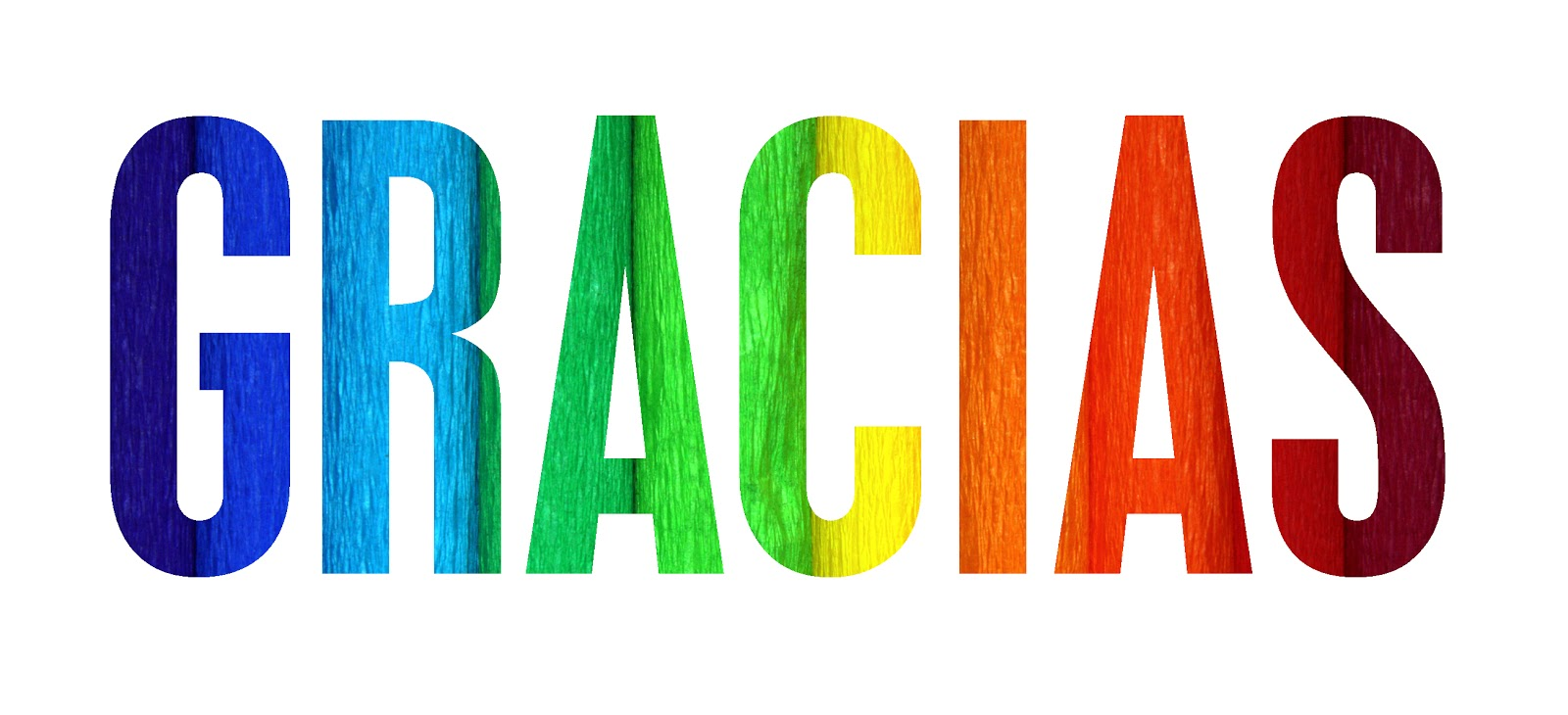